Уважаемые родители!
Помните, что жизнь вашего ребёнка - самое ценное!
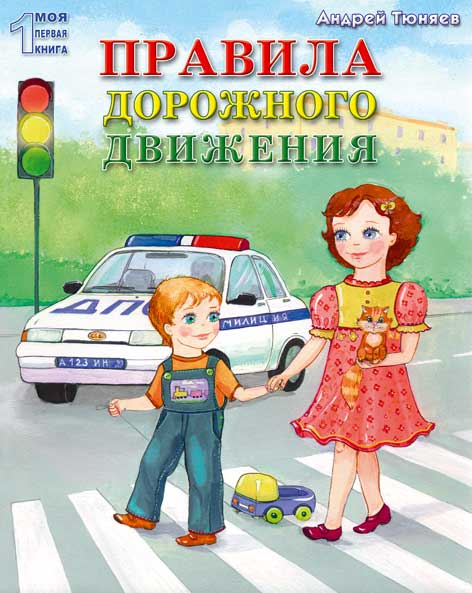 Напоминайте ежедневно своим детям о мерах предосторожности на проезжей части дороги и правилах поведения на улице.
Повторите с детьми:
Переход улицы без светофора.

На перекрёстке научите замечать машины,  готовящиеся к повороту направо и налево. Как правило машина, делающая поворот направо, занимает крайний правый ряд и включает показатель поворота. Нельзя стоять вплотную к машине – она может зацепить, сбить, наехать задними колёсами.
Наблюдая за приближающимися крупными машинами (автобусами, грузовиками), обращайте внимание ребёнка на то, что сзади этой машины может скрываться другая, которая едет даже может быть, быстрее. Поэтому лучше подождать, если нет уверенности, что скрытой опасности нет.